Koło Sygnalistów Myśliwskich
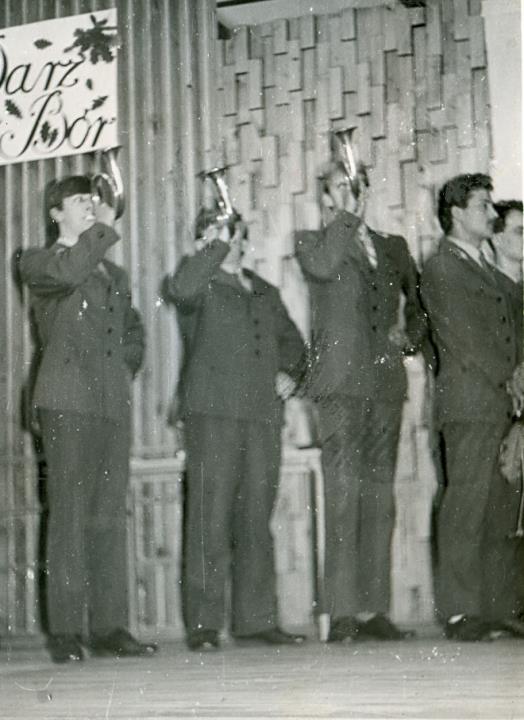 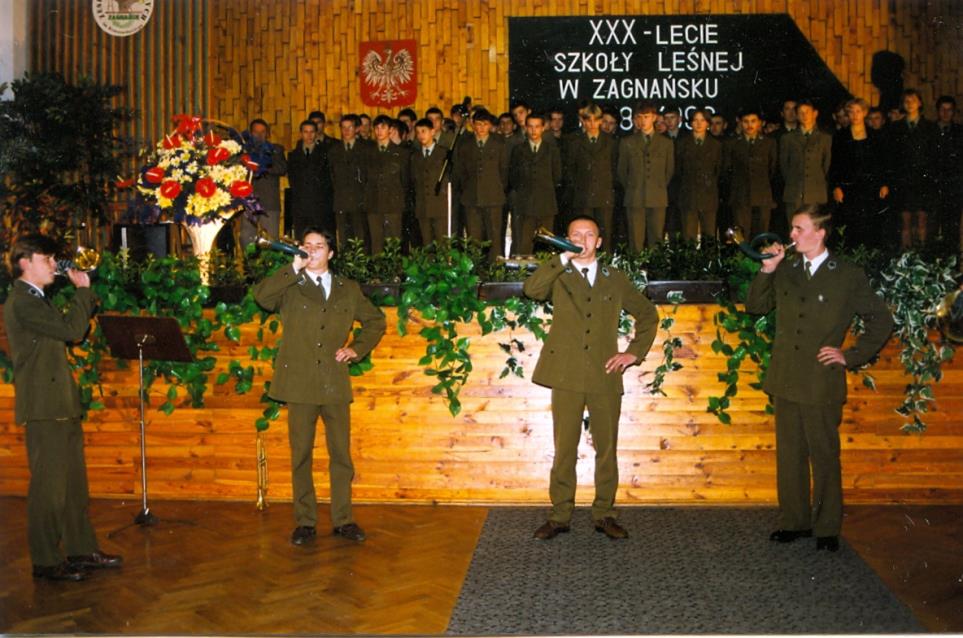 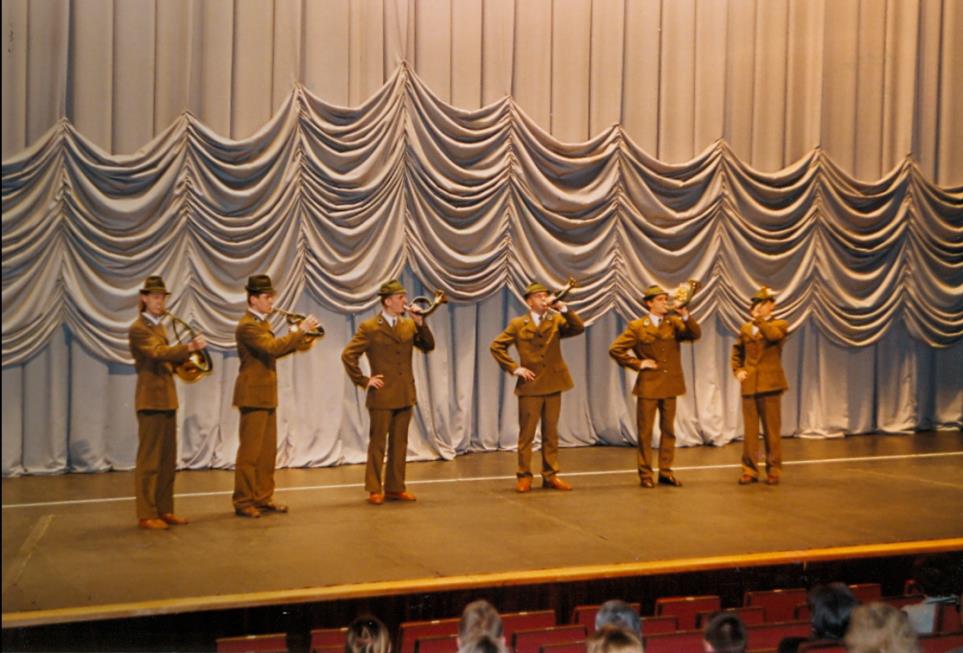 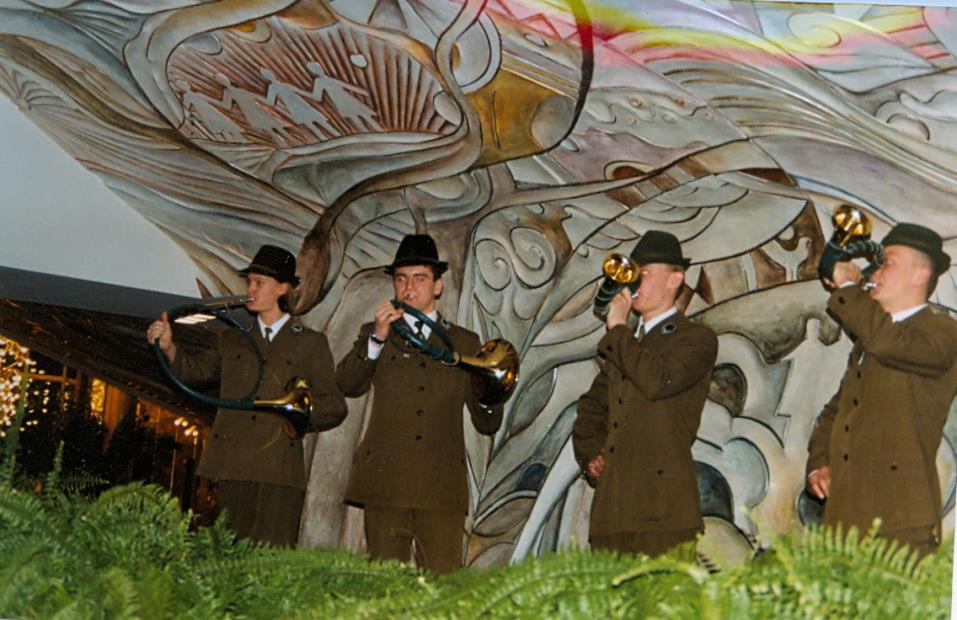 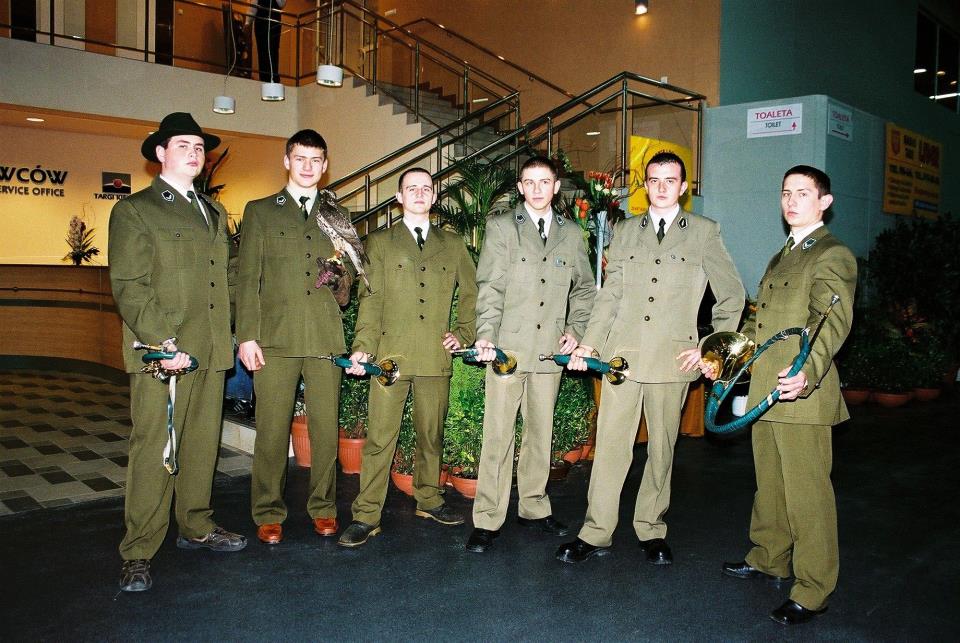 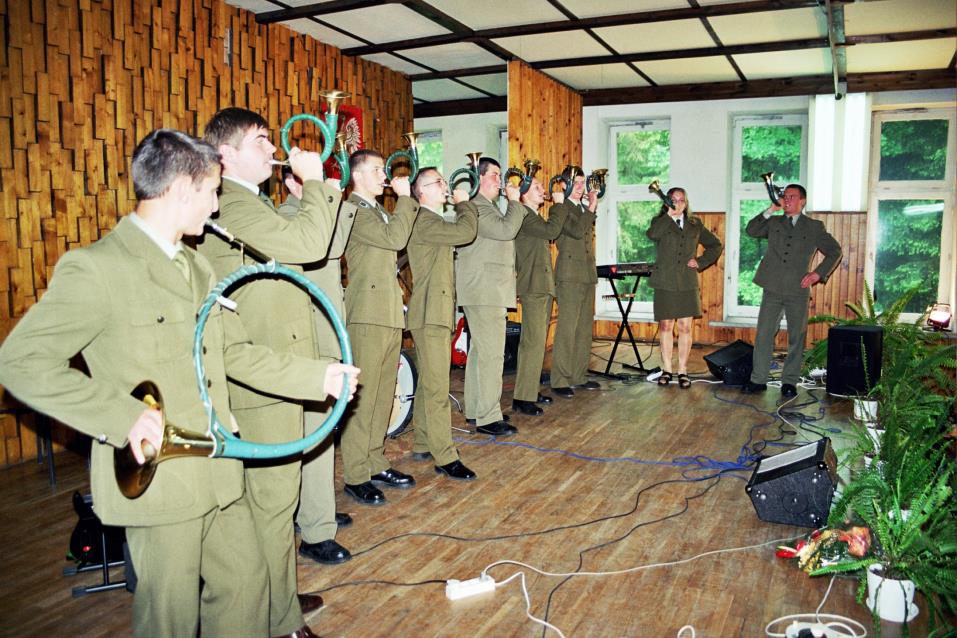 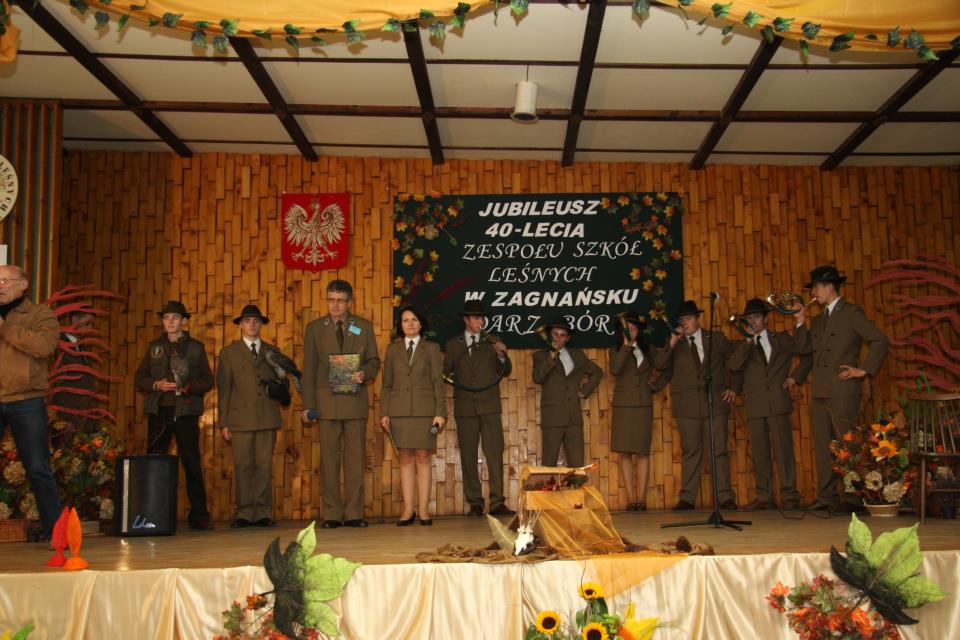 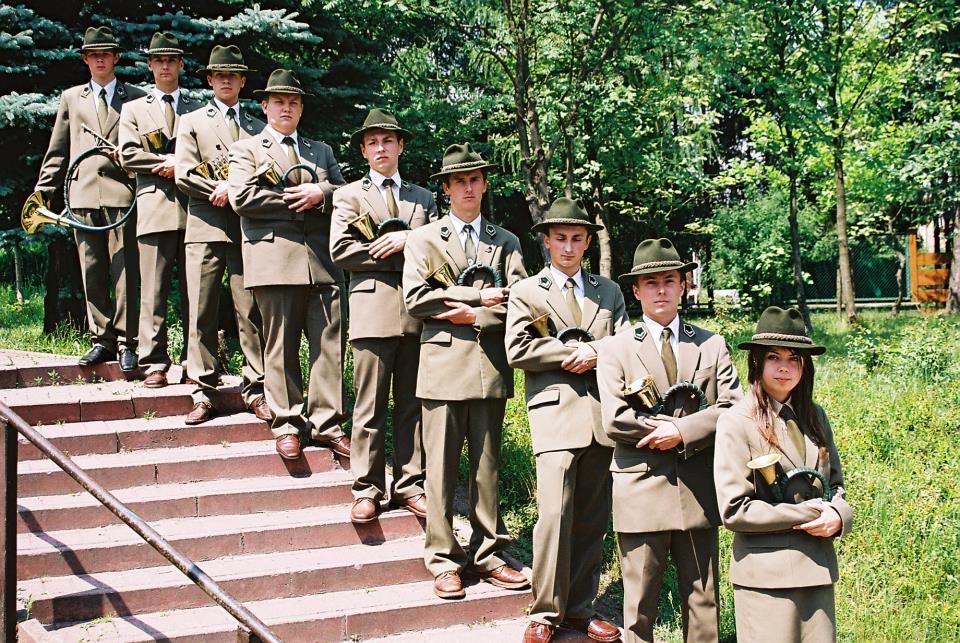 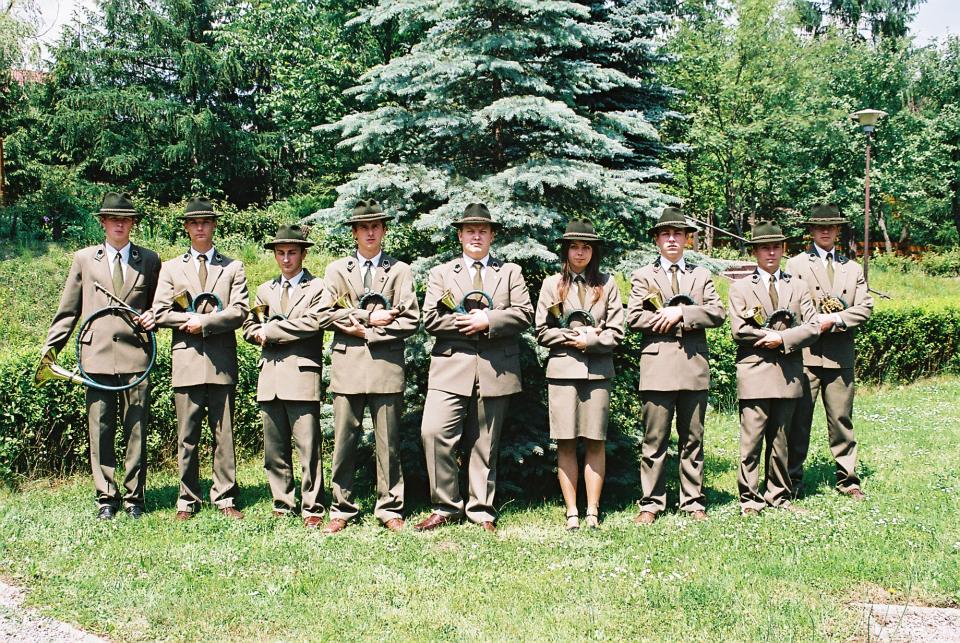 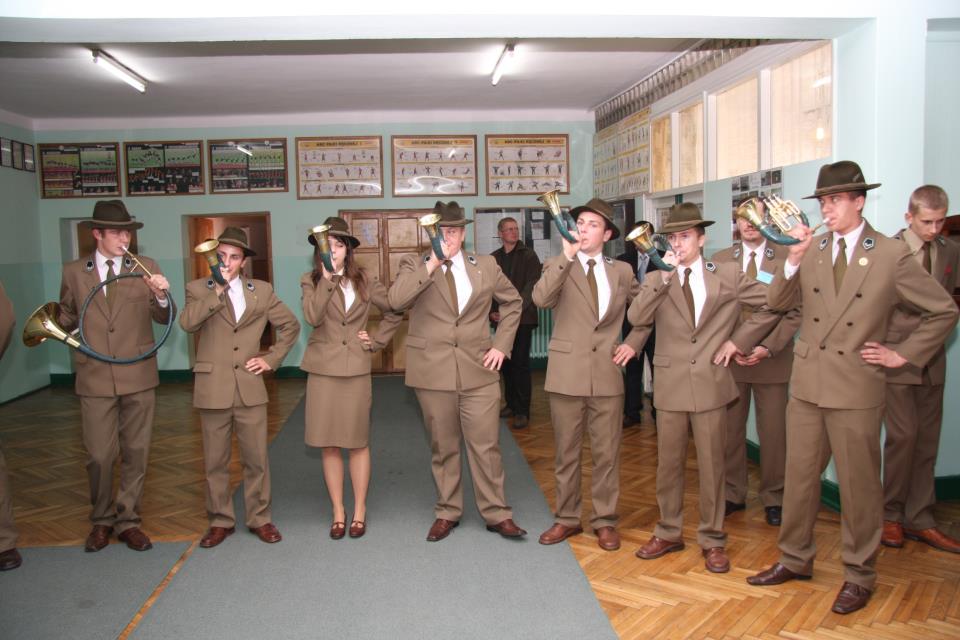 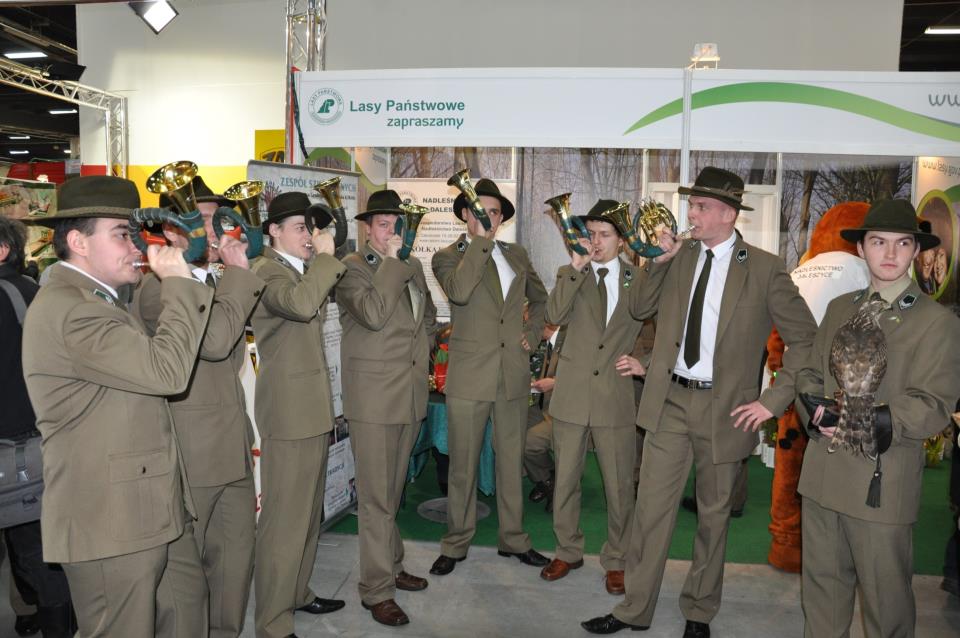 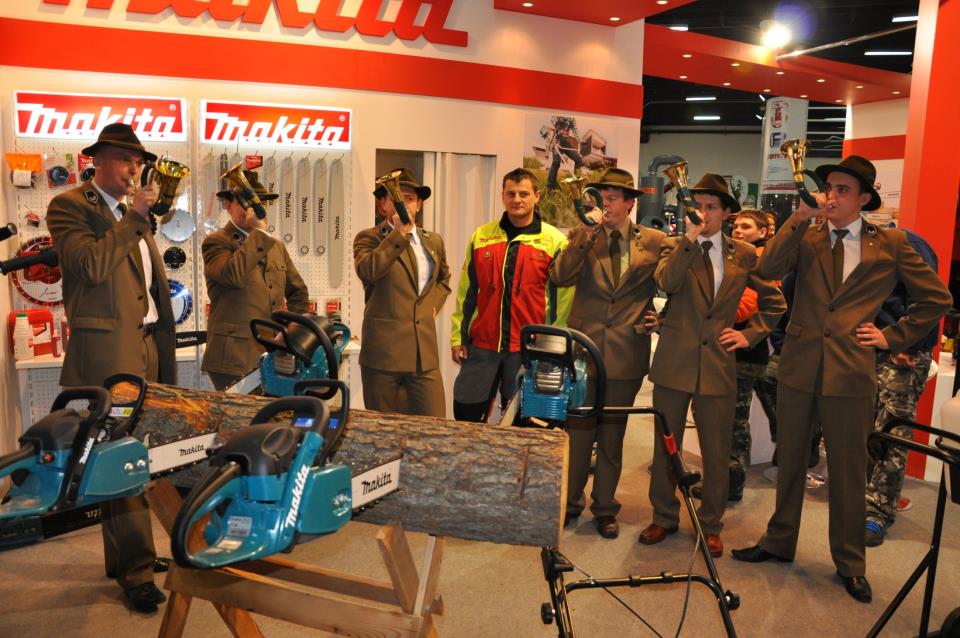 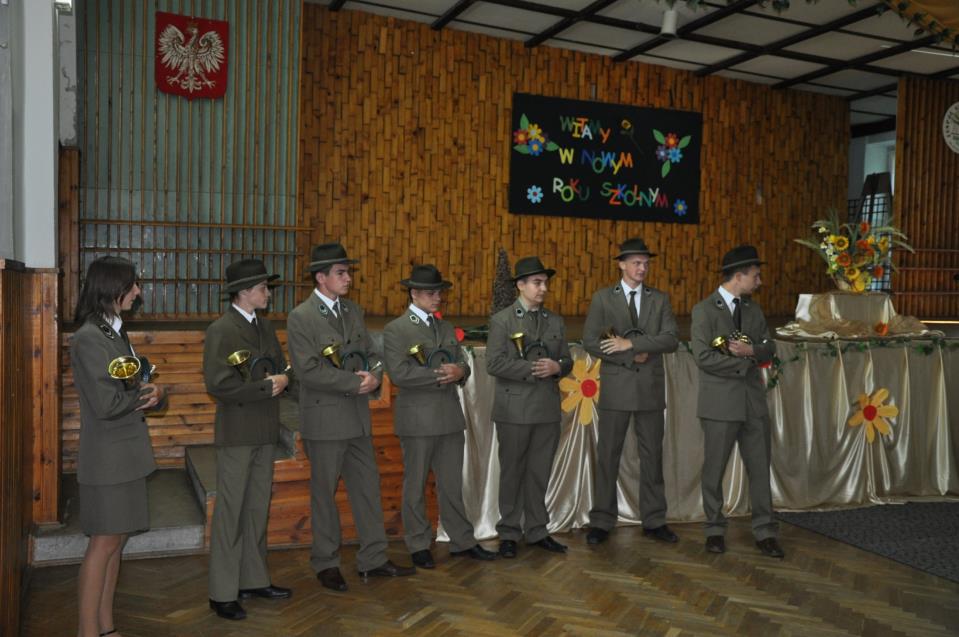 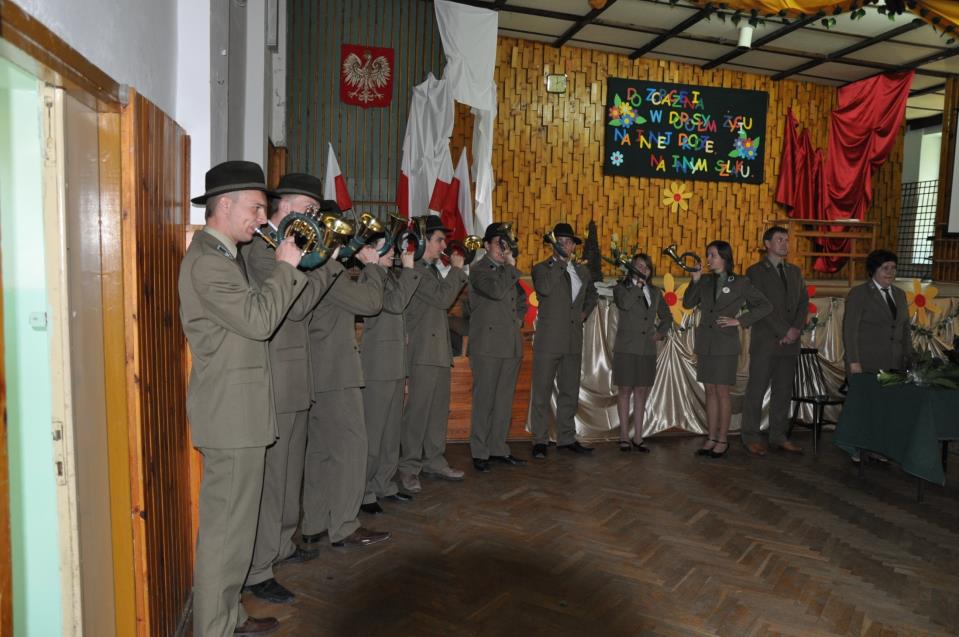 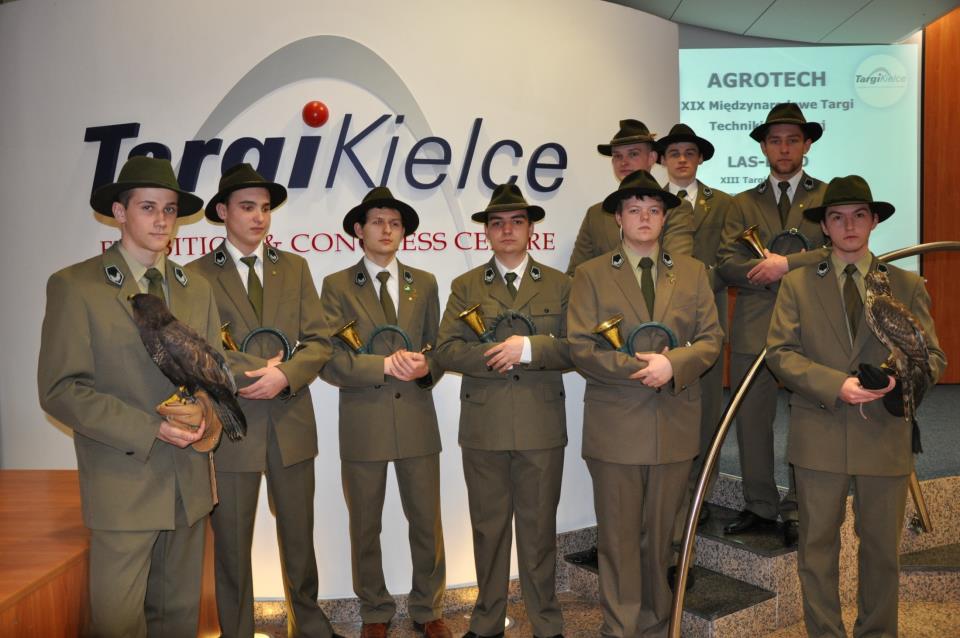